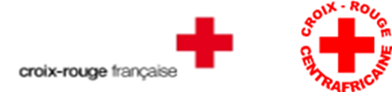 Une approche géographiquement et temporellement intégrée pour accompagner les personnes vulnérables vers l’autonomie et augmenter leur résilience
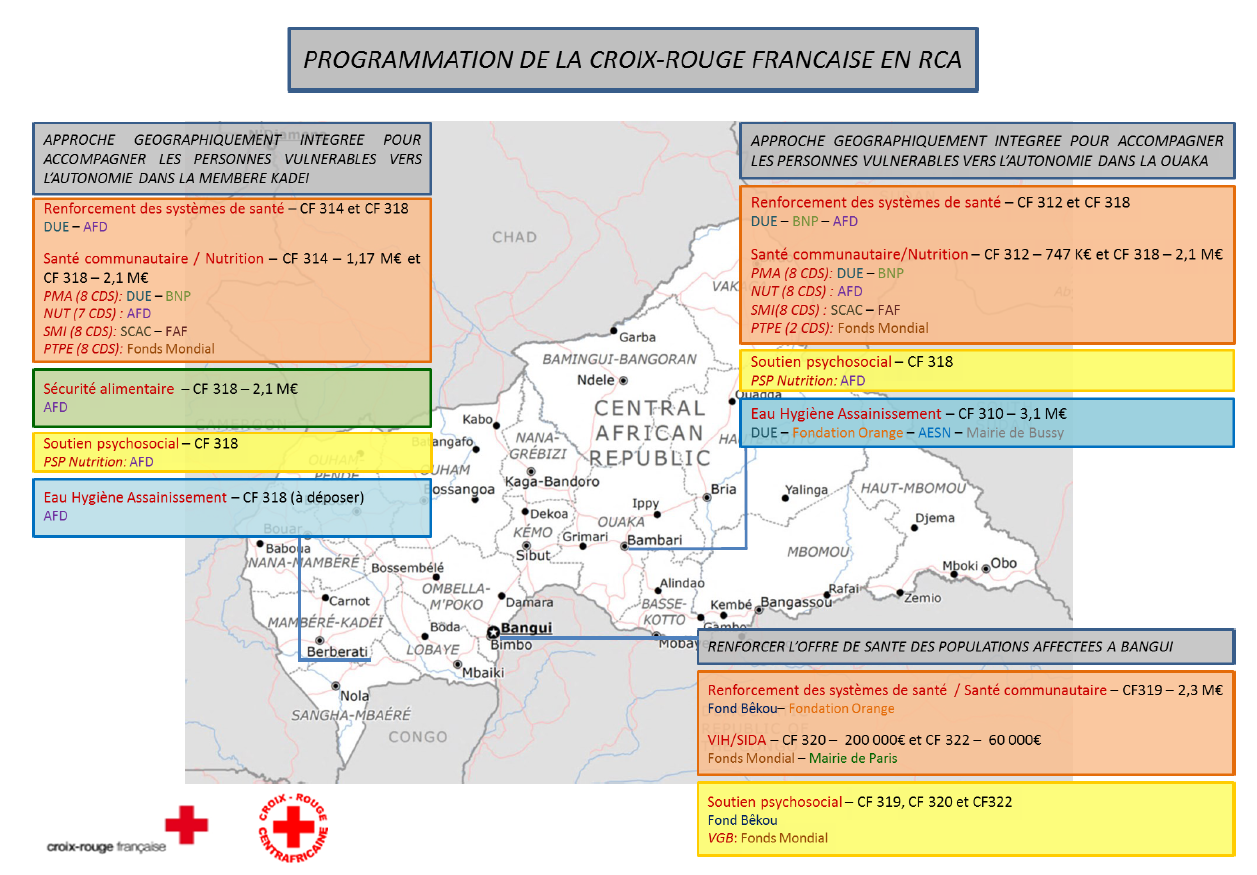 Page 2
Leçons Apprises
Approche multisectorielle : Répondre aux besoins essentiels d’un territoire
Articuler le lien Urgence, Réhabilitation et Développement selon un contiguum : répondre en urgence et assurer la reconstruction : Rapidité du décaissement et flexibilité des procédures,
    Agir dans l’urgence sans créer des effets négatifs à long terme
    Agir vite tout en impliquant les populations dans l’action, 
    S’adapter aux conditions de sécurité 
L’humain et les structures locales au centre : passer d’une relation d’opérateur-bénéficiaire à une relation de partenaires : 
    Renforcement des capacités un objectif constant

			Niveau central
			Niveau intermédiaire : Région sanitaire
			Niveau périphérique : District sanitaire et CDS 
			(matériel, formation, communautaire)
Page 3
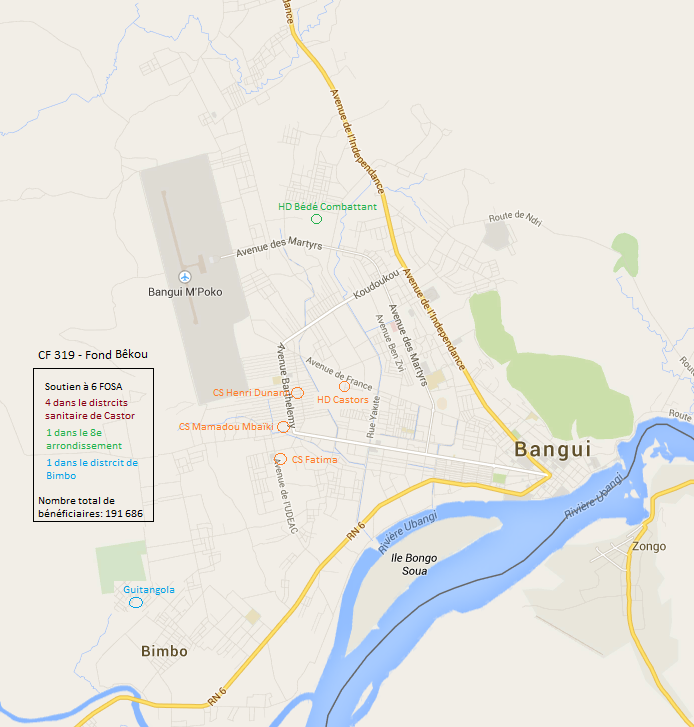 Page 4
Principaux enjeux
Articuler le lien Urgence, réhabilitation et développement selon un contiguum : répondre en urgence et assurer la reconstruction : 
    Augmentation de la durée des projets 
    
L’humain et les structures locales au centre : passer d’une relation d’opérateur-bénéficiaire à une relation de partenaires : 
   Accompagner les autorités à assurer un maillage territorial 
   Mise en œuvre du Plan de transition en santé
   Renforcement du niveau régional de la pyramide sanitaire
   Elargissement de l’approche District à l’ensemble du pays
Page 5